Randomized Controlled Trial (RCT)

Khezri.rojan@yahoo.com
12/25/2024 Rozhan Khezri 1
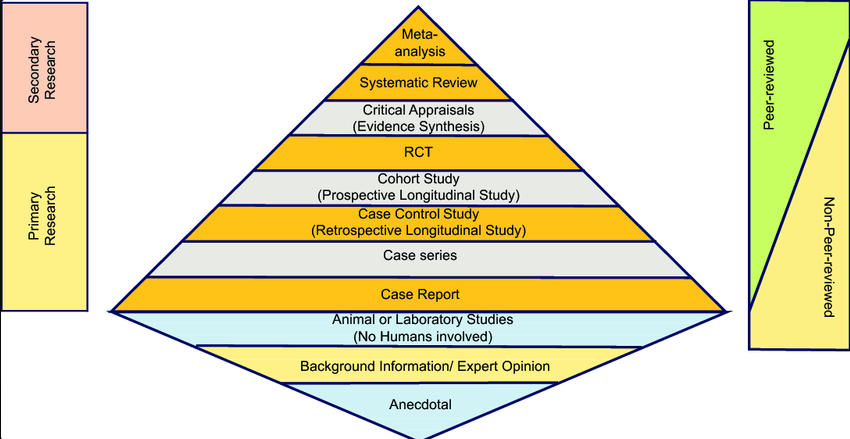 12/25/2024 Rozhan Khezri 2
Trials

Randomised Control Studies
Non-randomised concurrent control studies
Historical control / databases
Crossover designs
Withdrawal studies
Factorial designs
Group Allocation designs
Hybrid designs
Large Simple Clinical Trials
12/25/2024
Rozhan Khezri
3
What is a clinical trial

Prospective

Intervention

Control
Studies on human beings
12/25/2024 Rozhan Khezri 4
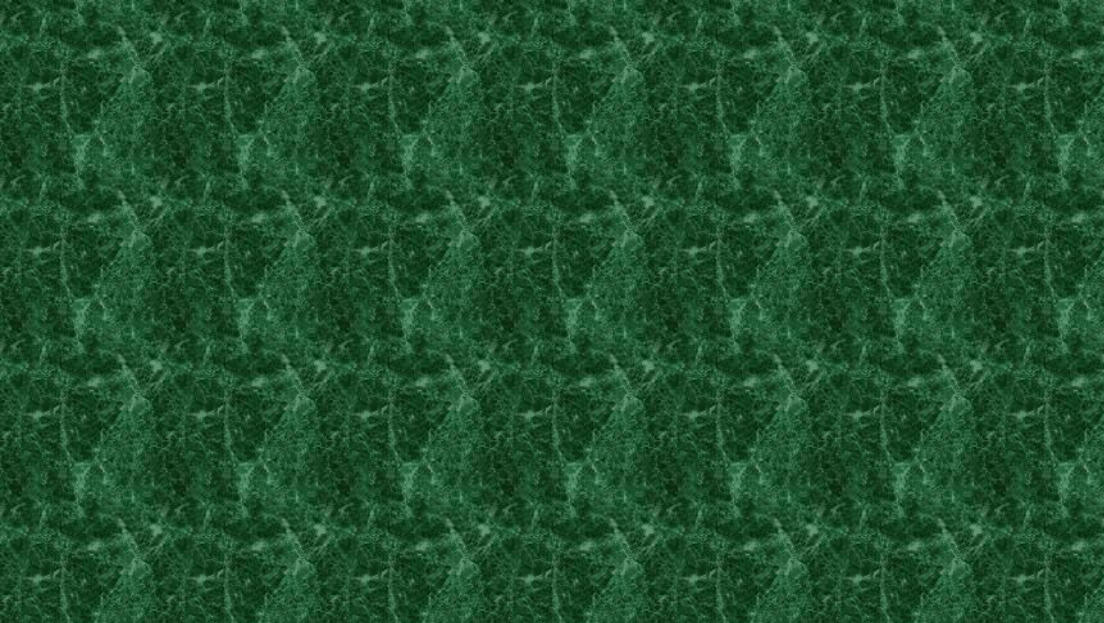 Clinical Equipoise
12/25/2024 Rozhan Khezri 5
What is a clinical trial


Early phase studies may be controlled or uncontrolled. Although common terminology refers to phase I and phase II trials, because they are sometimes uncontrolled, we will refer to them as clinical studies.
12/25/2024
Rozhan Khezri
6
What is a clinical trial



These may be single or combinations of diagnostic, preventive, or therapeutic drugs, biologics, devices, regimens, procedures, or educational approaches.
12/25/2024
Rozhan Khezri
7
PHASES OF DEVELOPMENT










12/25/2024 Rozhan Khezri 8
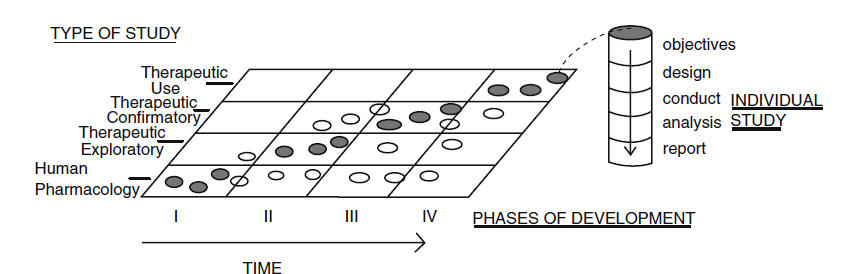 Phase I trial
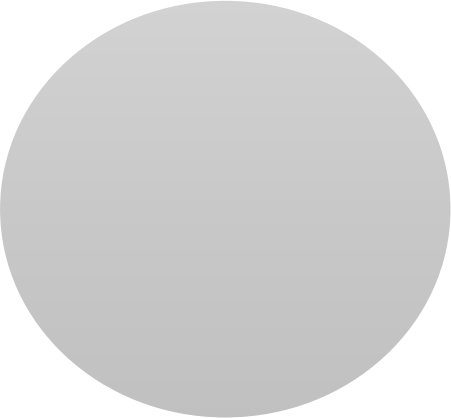 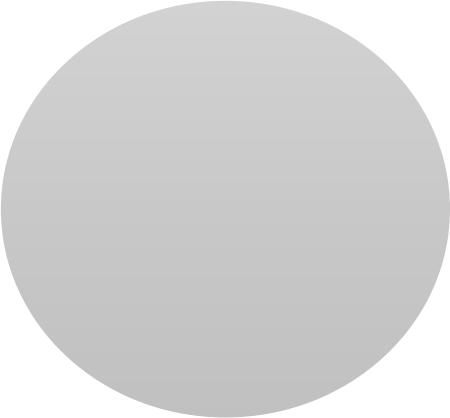 Maximally Tolerated Dose, (MTD): how large a dose can be given before unacceptable toxicity is experienced by patients
DLT (Dose Limiting Toxicity)=1/3 unacceptable toxicity
12/25/2024 Rozhan Khezri 9
Phase I trial
3
If unacceptable toxicity is observed in any of the three patients, an additional number of patients, usually three, are treated at the same dose.
If no specified level of toxicity is observed, the next predefined higher dose level is used.
If no further toxicity is seen, the dose is escalated to the next higher dose.
If additional unacceptable toxicity is observed, then the dose escalation is terminated and that dose, or perhaps the previous dose, is declared to be the be the MTD.
12/25/2024 Rozhan Khezri 10
Phase II trials
A two-stage design
In the first stage the investigator attempts to rule out drugs that have no or little biologic activity
Gehan approach
1) n=14
2)n=20
12/25/2024 Rozhan Khezri 11
Phase III trials

Safety
Efficacy

Therapeutic confirmatory
12/25/2024 Rozhan Khezri 12
Phase IV
Chronic Conditions


Long-term Safety
12/25/2024 Rozhan Khezri 13
Phase III trials= RCT
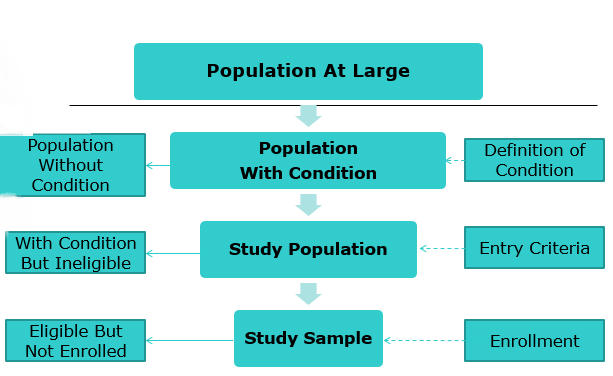 12/25/2024 Rozhan Khezri 14
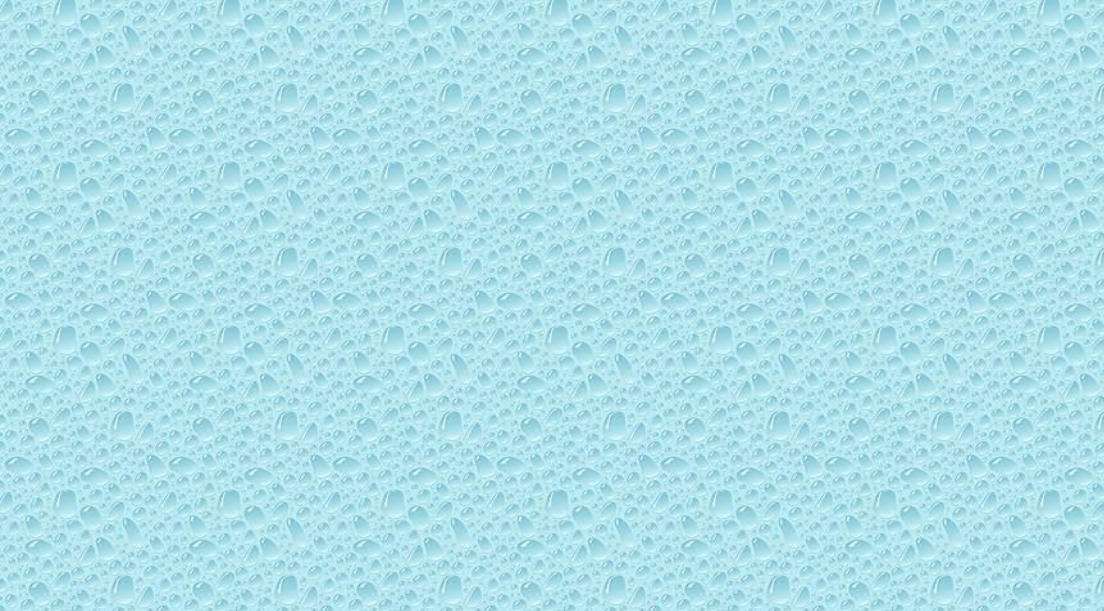 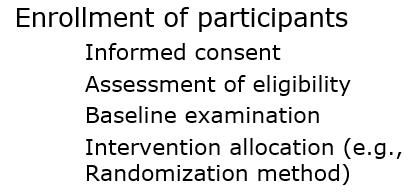 12/25/2024 Rozhan Khezri 15
Randomisation


Fixed Allocation Randomisation

Simple randomisation

Blocked randomisation

Stratified randomisation
12/25/2024
Rozhan Khezri
16
Simple Randomisation



Each participant has the same chance of being assigned to either intervention or control.







12/25/2024 Rozhan Khezri 17
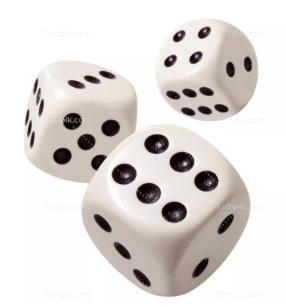 Blocked Randomisation
Creating a balance in the number of samples allocated to each of the study groups.
12/25/2024 Rozhan Khezri 18
Blocked Randomisation

Fixed
Variable










12/25/2024 Rozhan Khezri 19
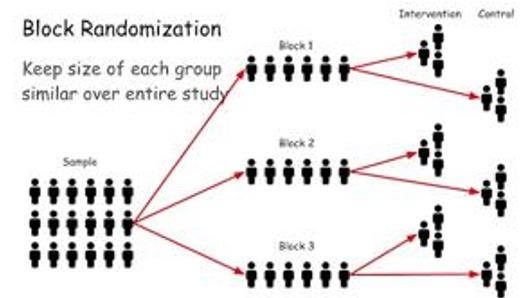 Stratified Randomisation


Stratified block randomization adds another layer by considering specific characteristics (strata) of participants, such as age or gender.
12/25/2024
Rozhan Khezri
20
The Benefits Of Randomization

Produce study groups comparable with respect to known and unknown

risk factors

Avoid bias(1. Selection bias . 2. Accidental bias )
12/25/2024 Rozhan Khezri 21
Blinding?


Bias
12/25/2024 Rozhan Khezri 22
Blinding

Unblinded trials
Single blind trials

Double blind trials

Triple blind trials
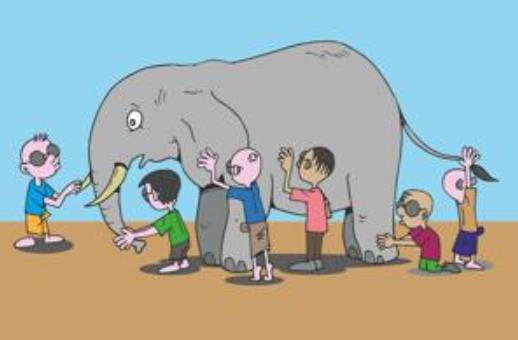 12/25/2024
Rozhan Khezri
23
RCT

Primary question
Secondary questions

Adverse effects

Ancillary questions, substudies
12/25/2024
Rozhan Khezri
24
RCT



Superiority vs. Noninferiority Trials
12/25/2024 Rozhan Khezri 25
Main Methods of Analysis
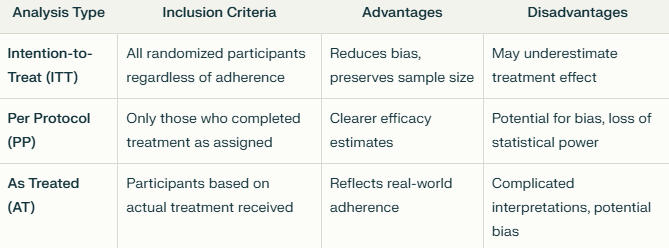 12/25/2024 Rozhan Khezri 26
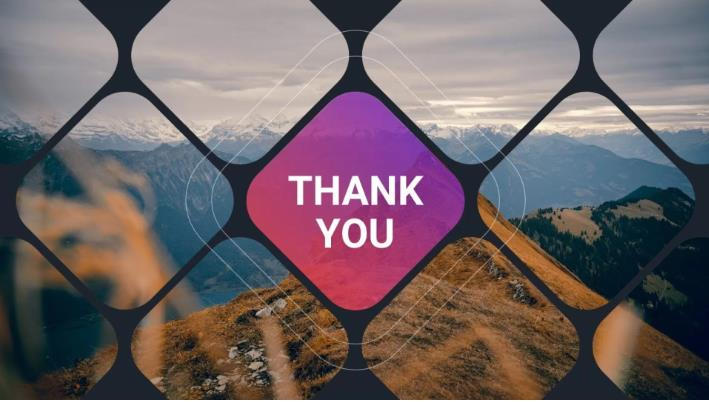 12/25/2024 Rozhan Khezri 27